Discussion Questions
What is your favourite holiday?
1
Which season is Christmas in your country?
2
Do you like Christmas trees? Why or why not?
3
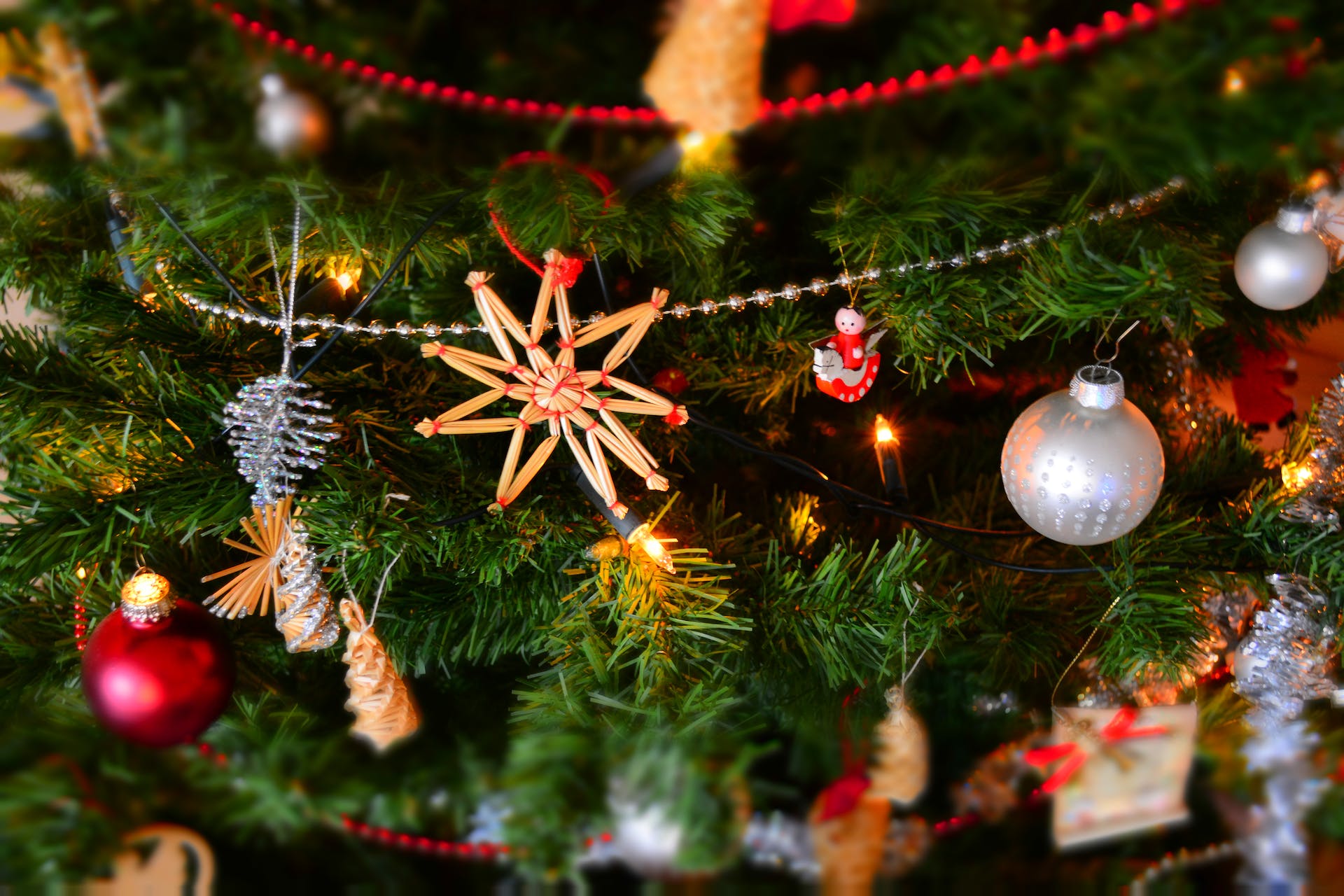 Look at the Picture
Do you think this is in summer or winter? Why or why not?
How many things can you say in English?
1
2
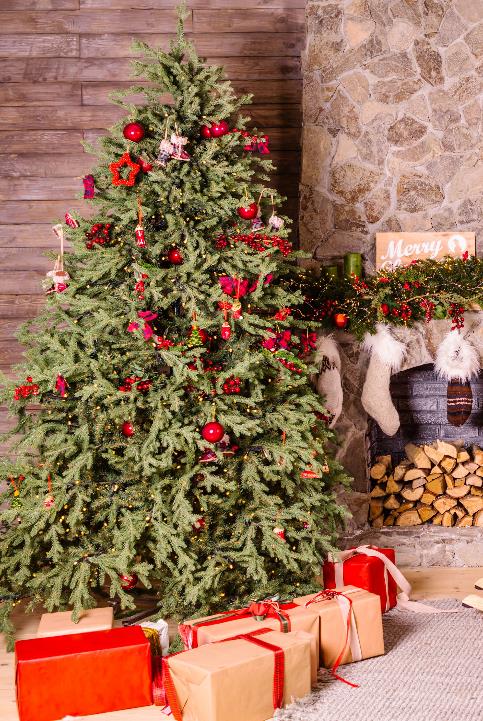 Name Three
Pick a number, and try to think of three things in the category
1
2
Christmas food
Christmas colours
3
4
Christmas activities
Christmas greetings
Look at the Picture
What do you see? Finish the sentences.
Santa Claus wears a ________ suit.
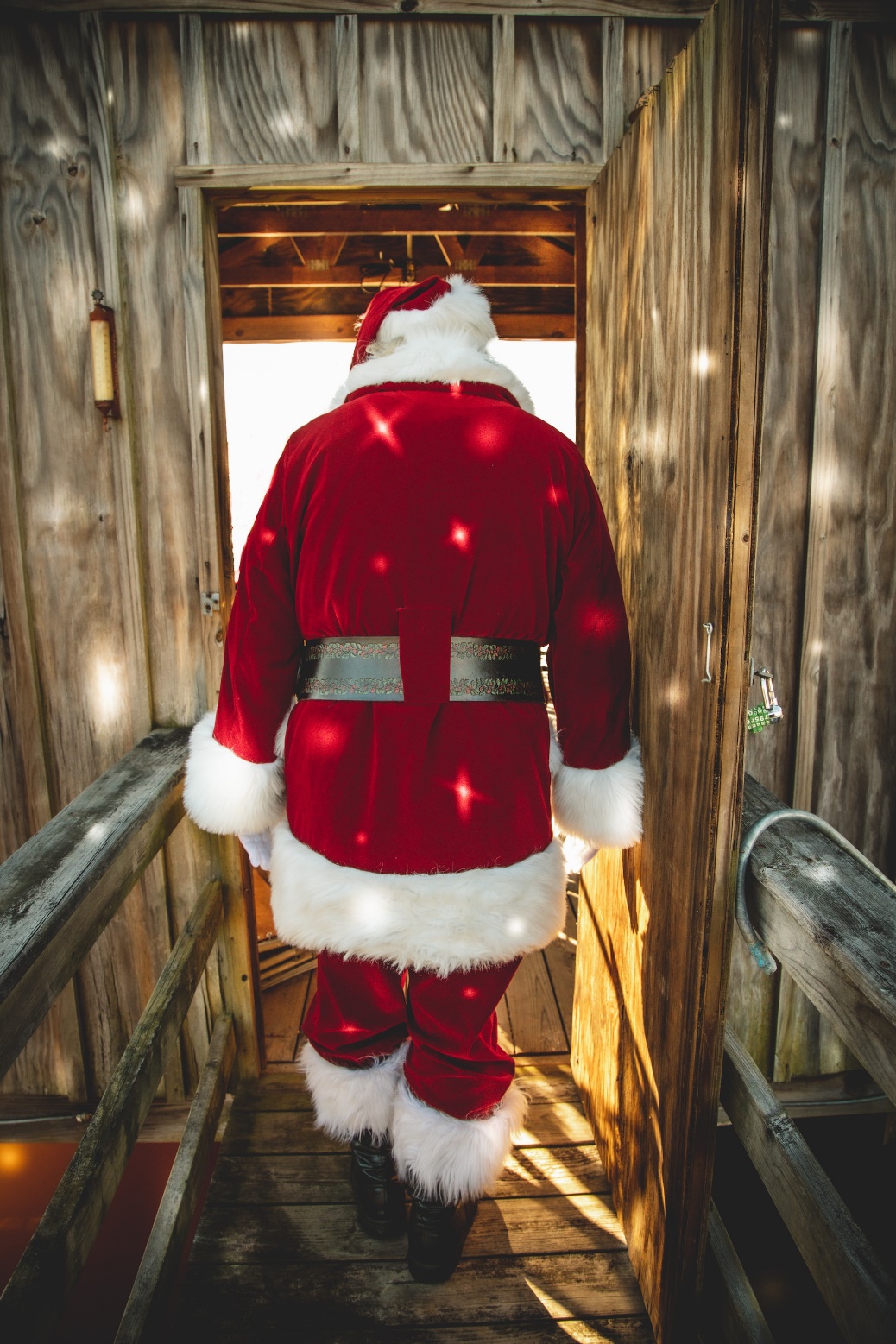 red
red
Click to Reveal the Answer
blue
Look at the Picture
What do you see? Finish the sentences.
My daughter likes to decorate the Christmas ________ .
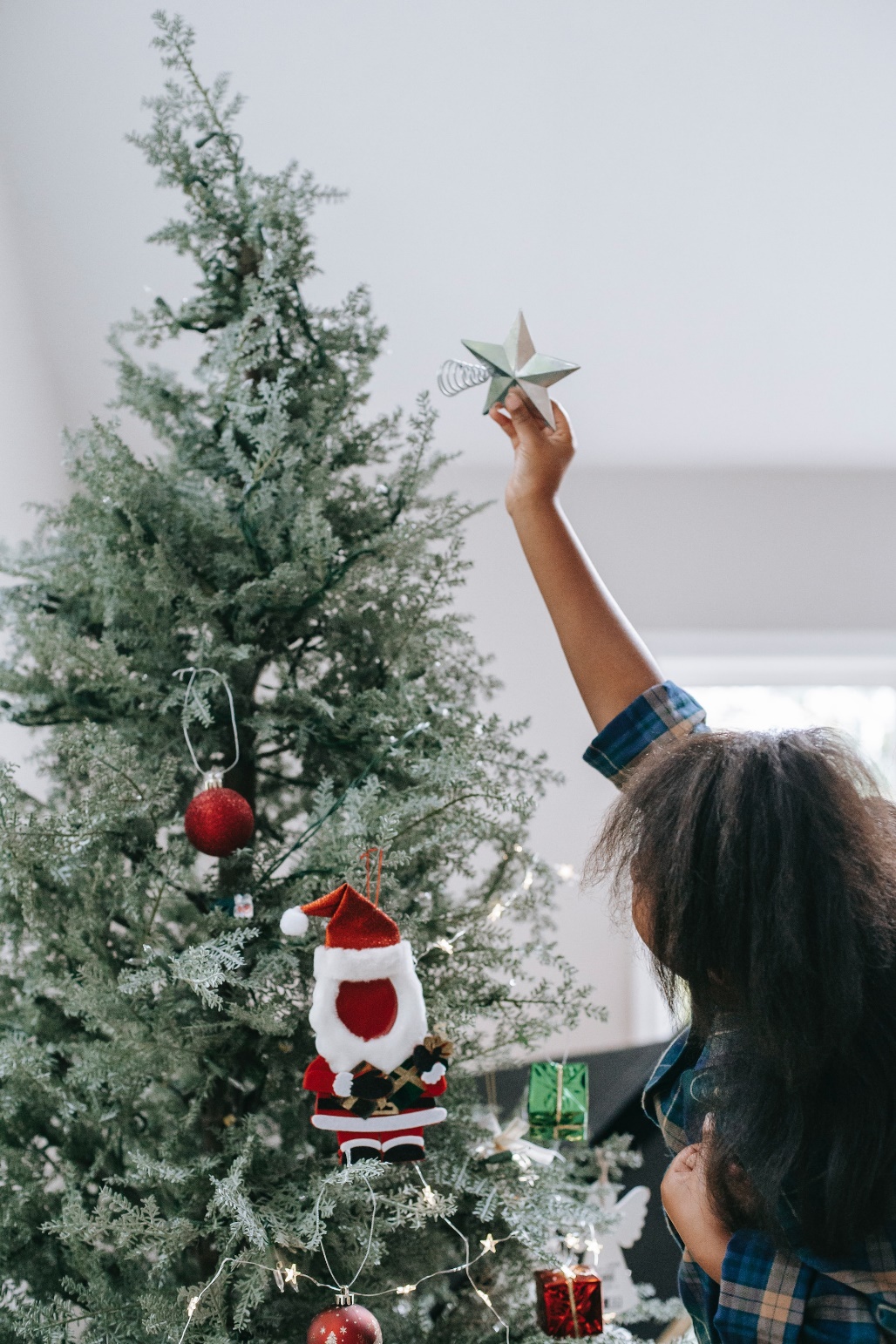 shopping
Click to Reveal the Answer
tree
tree
Look at the Picture
What do you see? Finish the sentences.
She always ____________ delicious gingerbread biscuits.
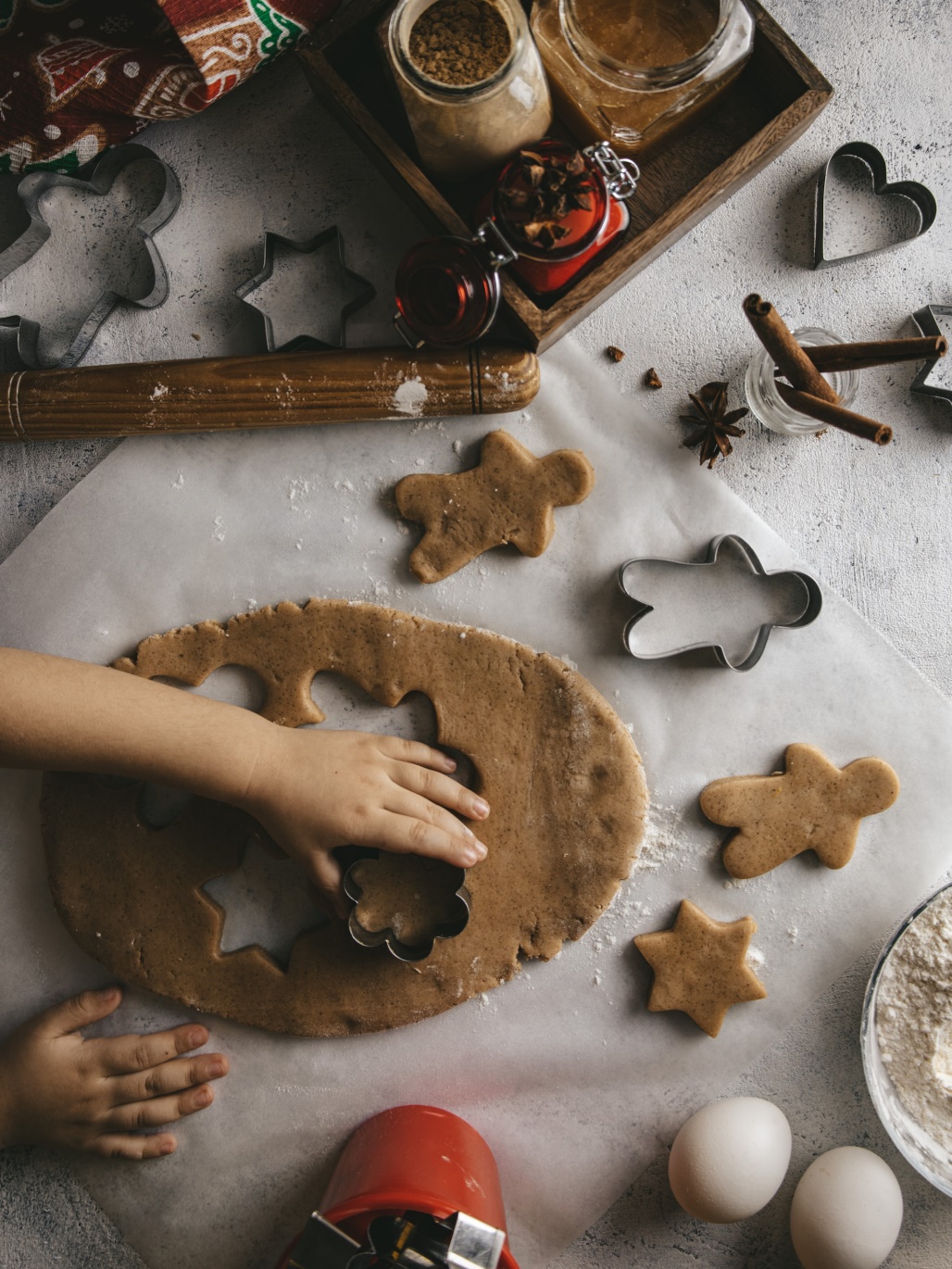 making
Click to Reveal the Answer
bakes
bakes
Look at the Picture
What do you see? Finish the sentences.
I like to give and get Christmas ___________ .
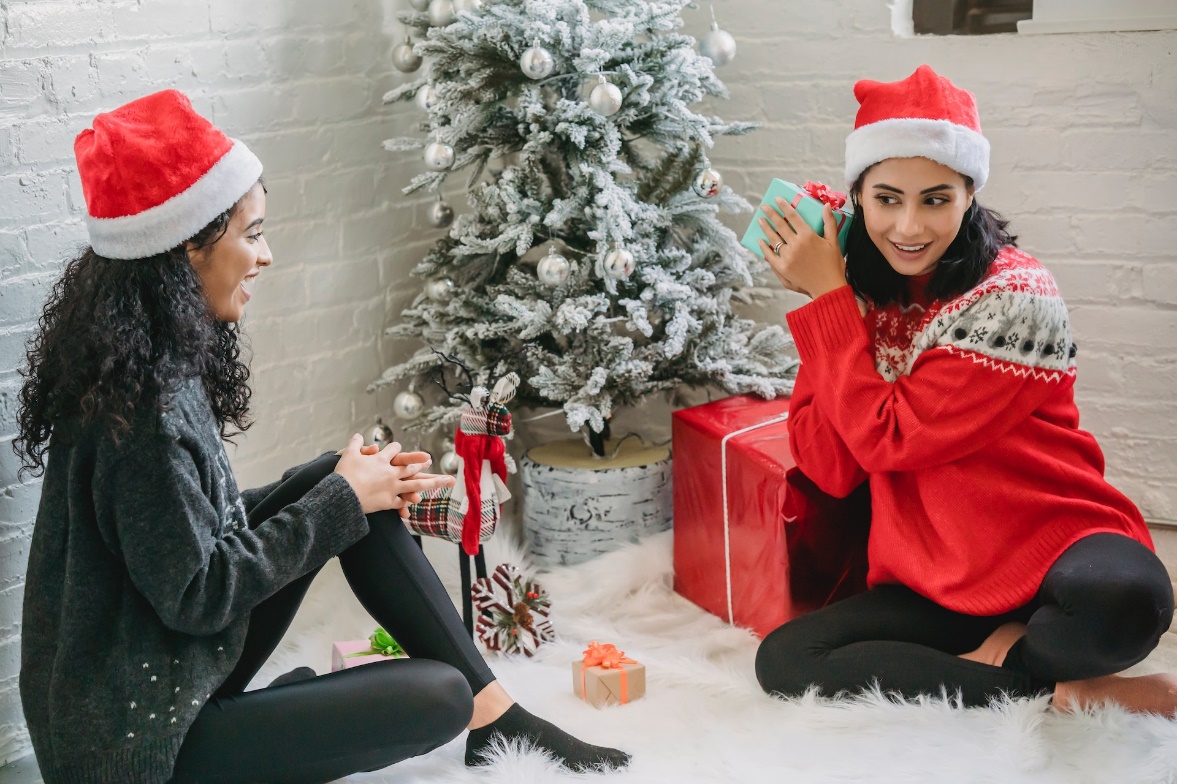 presents
presents
Click to Reveal the Answer
shopping
Look at the Picture
What do you see? Finish the sentences.
My _________ loves Christmas.
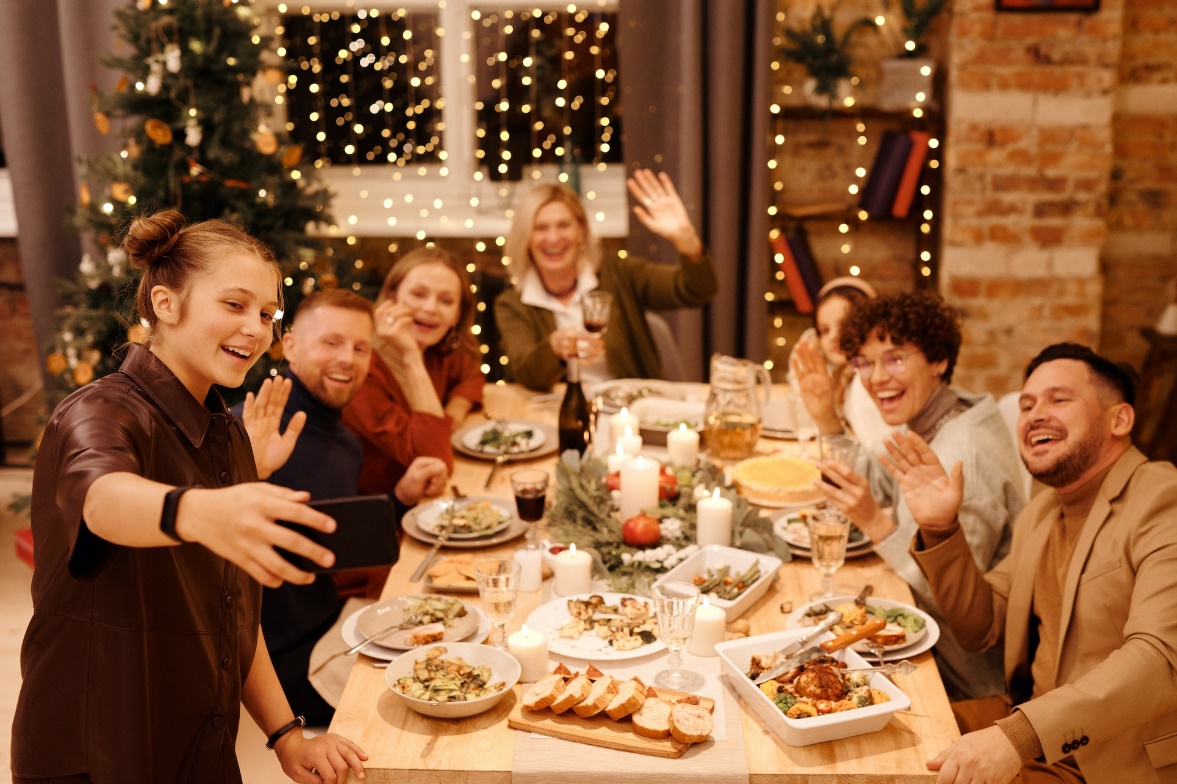 family
family
Click to Reveal the Answer
sing
Would you rather?
put presentsunder the tree?
hang stockings?
or
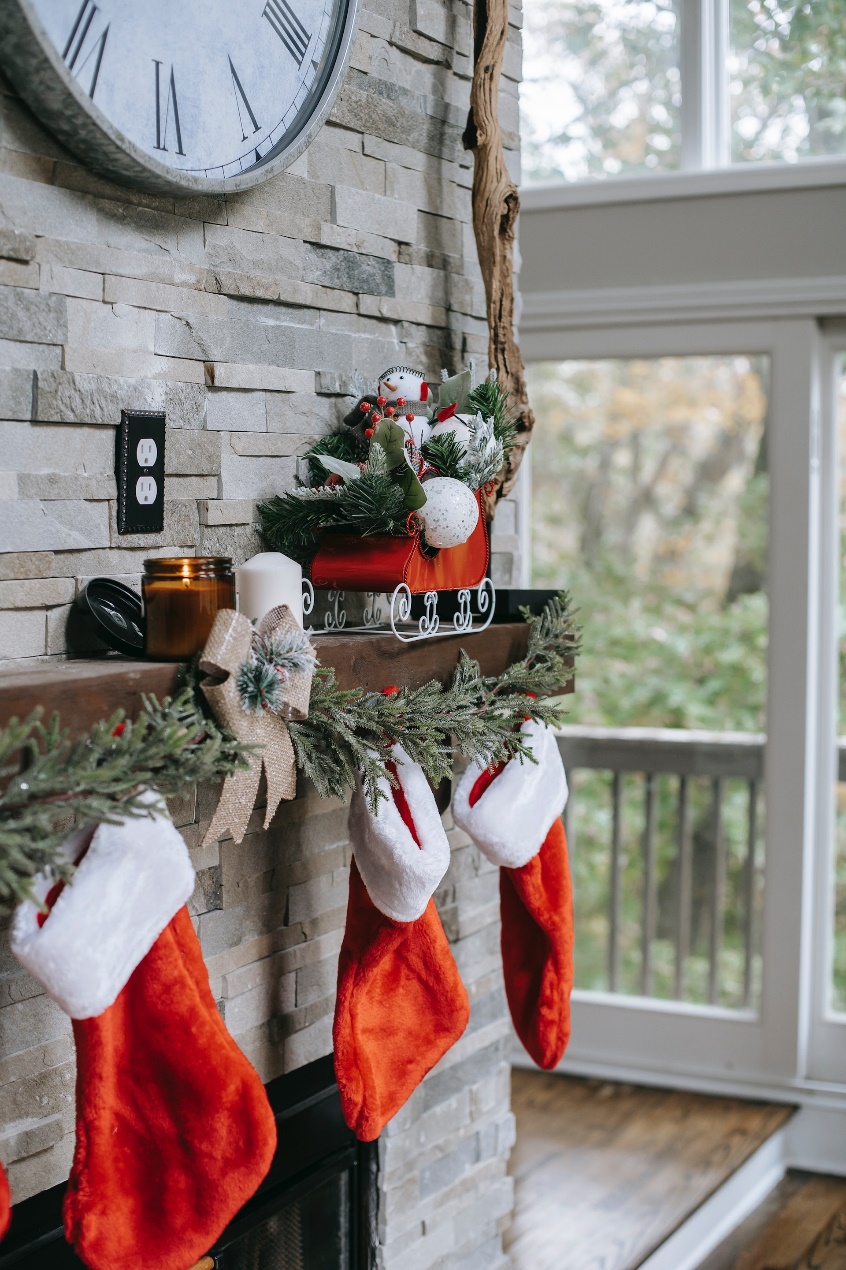 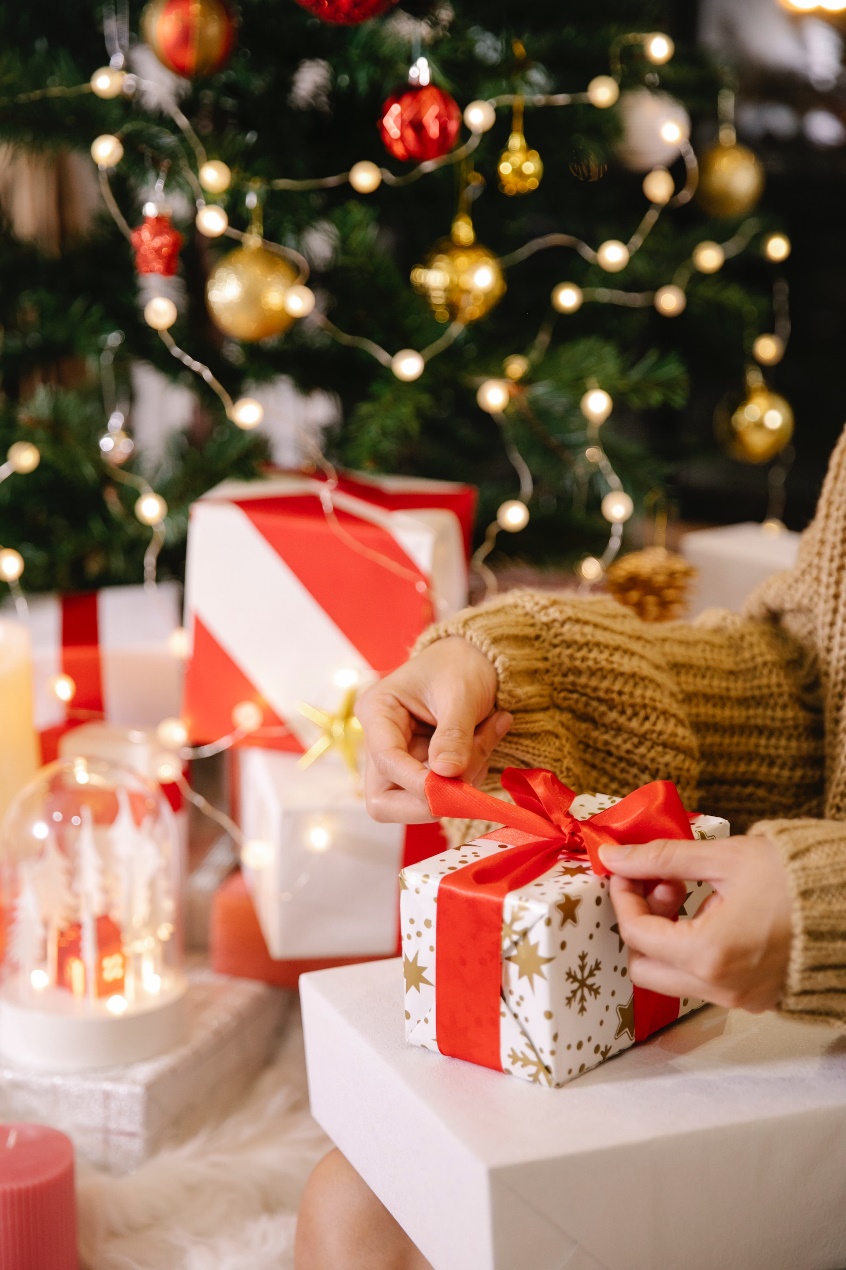 Would you rather?
drink apple juice?
drink hot chocolate?
or
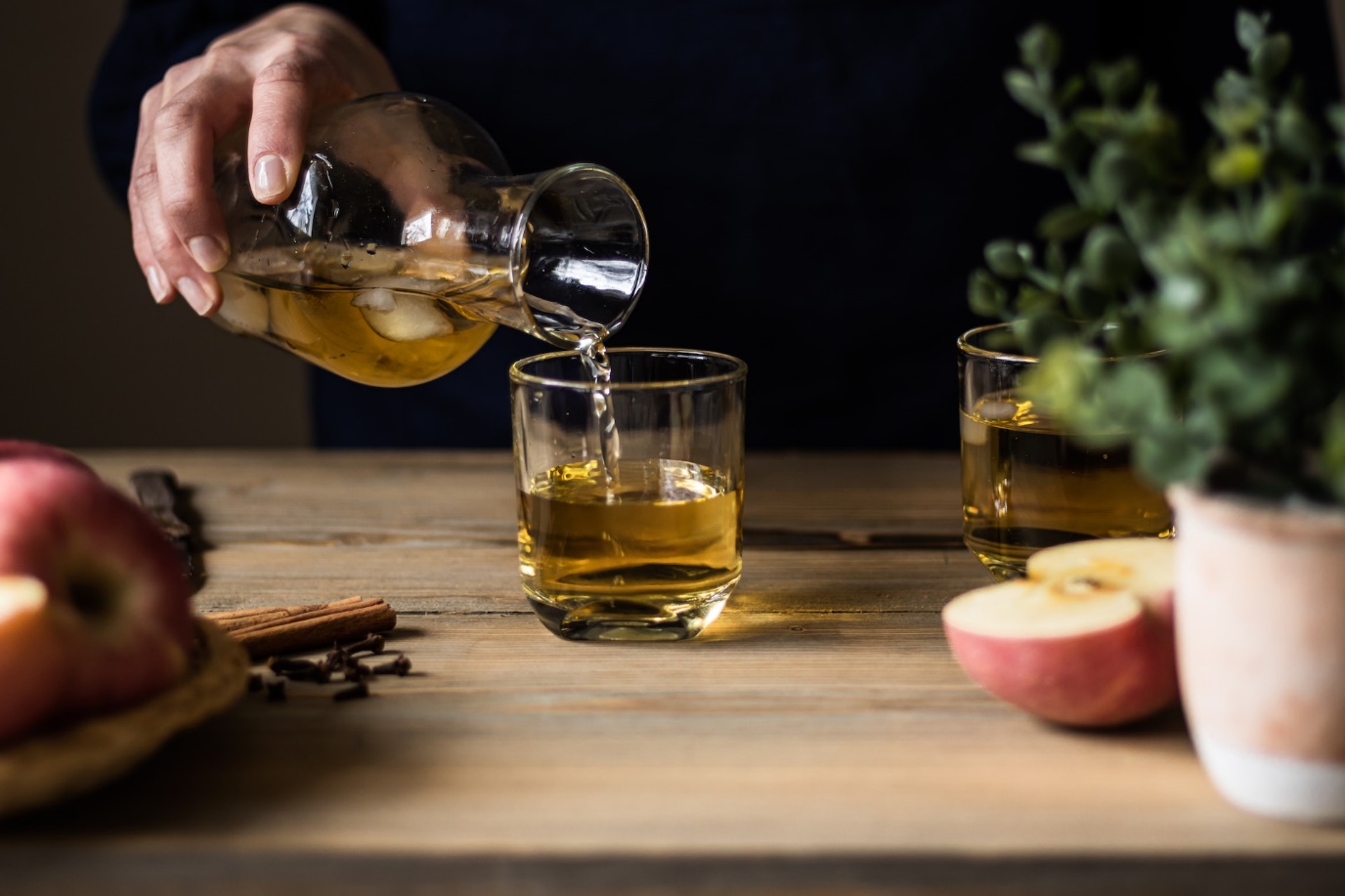 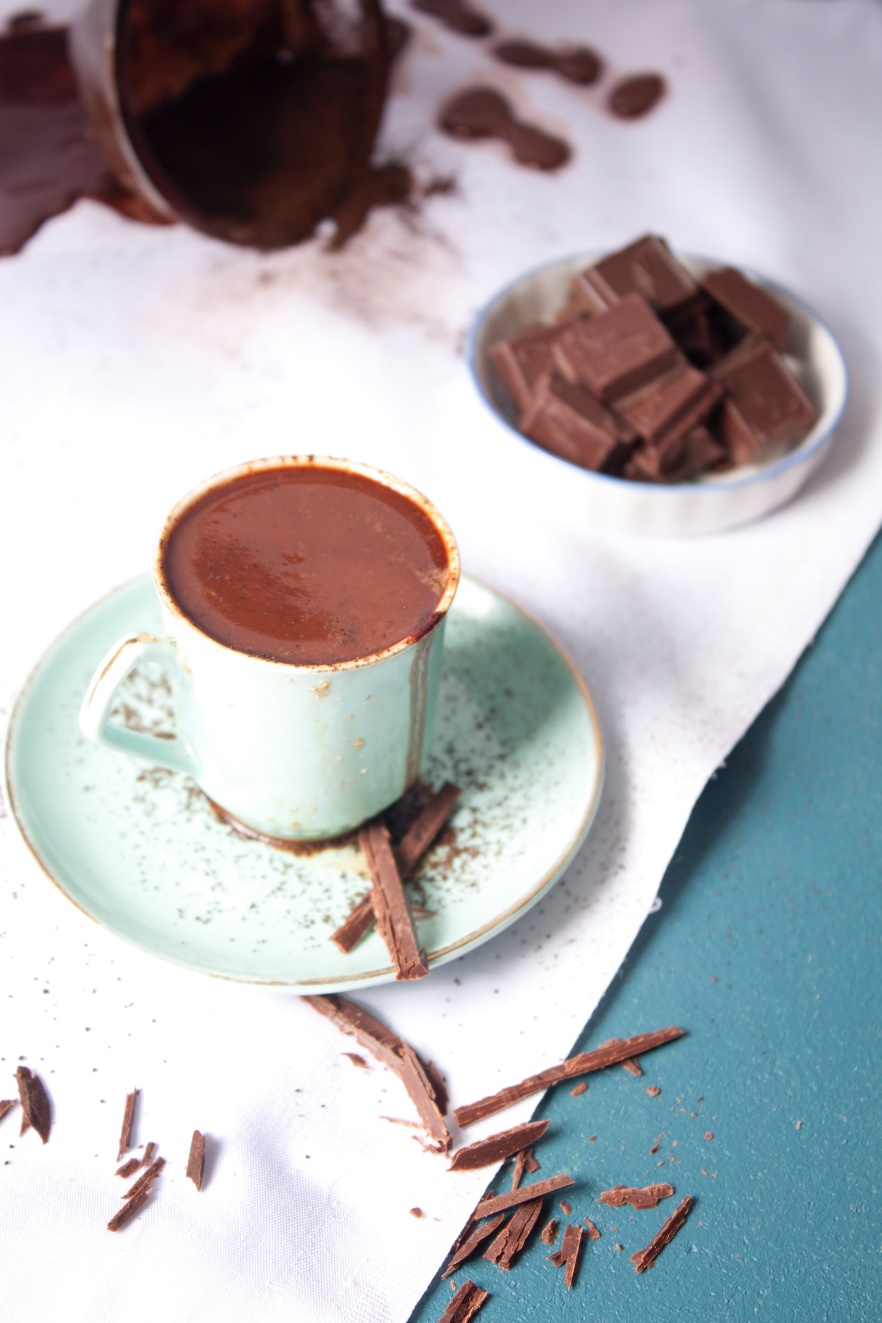 Would you rather?
buy presents at a shopping mall?
buy presents online?
or
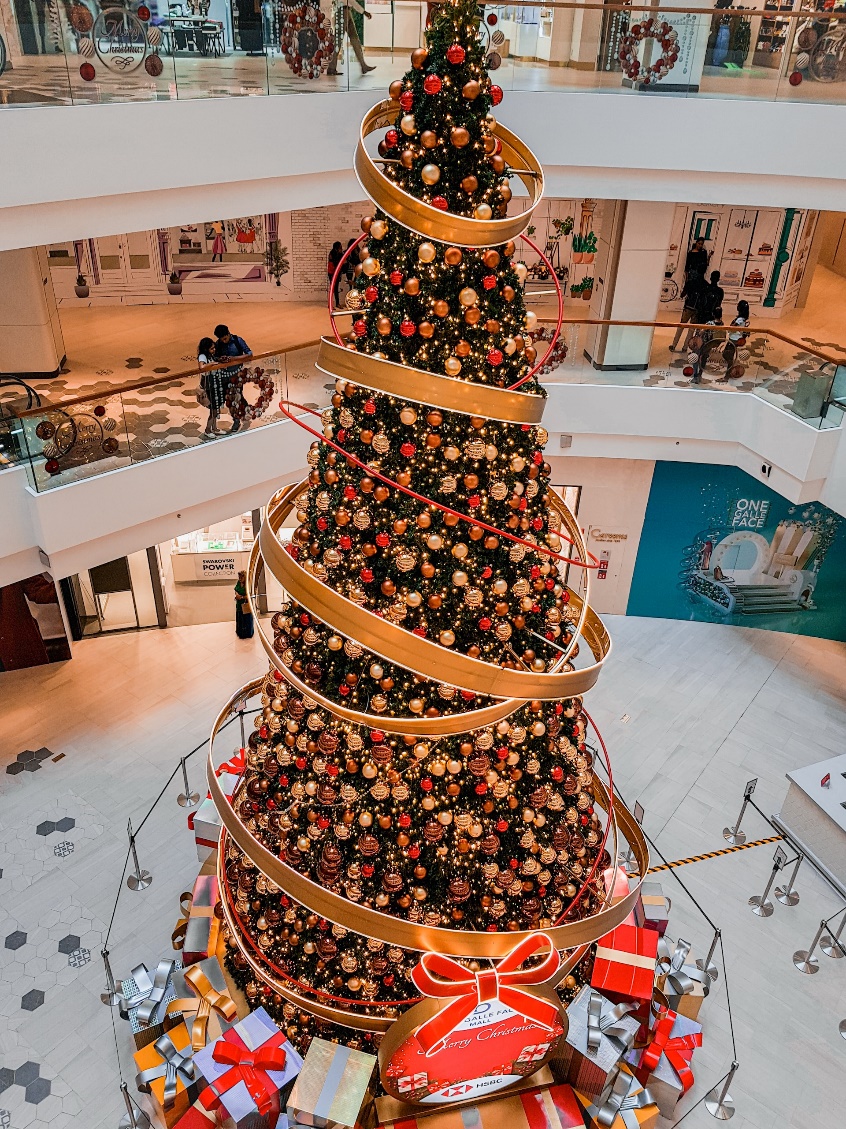 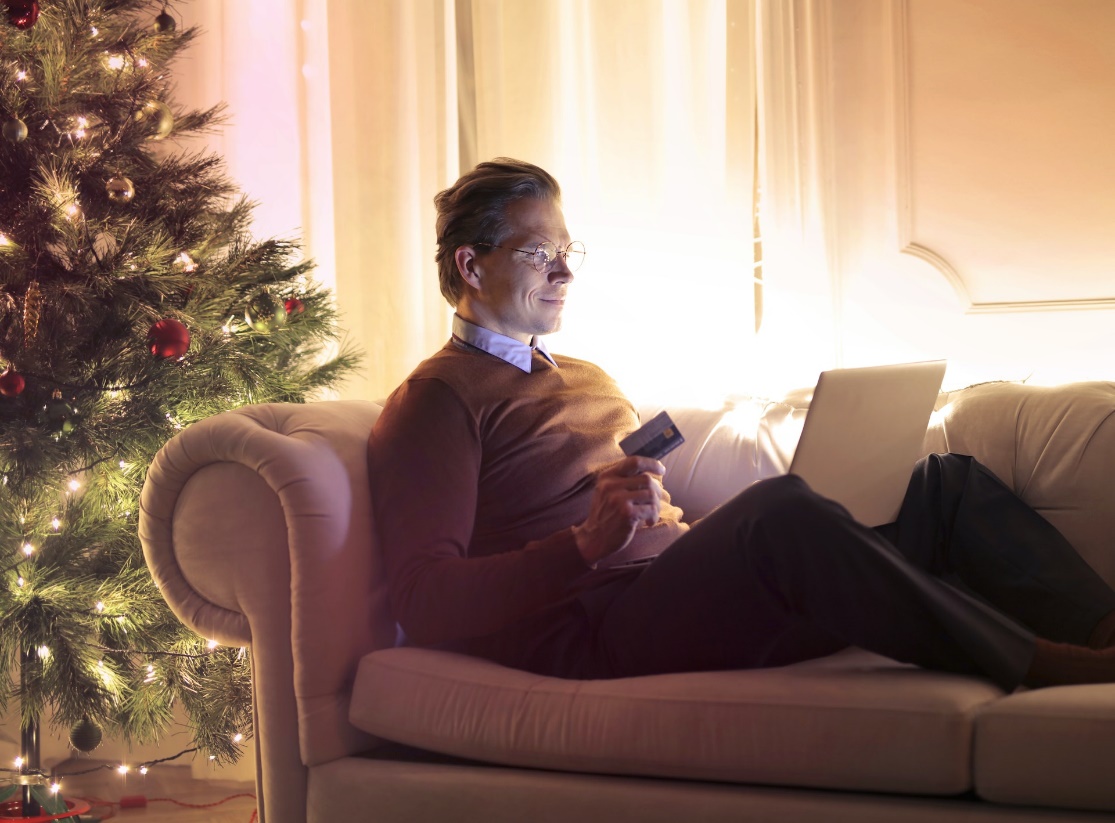 Would you rather?
eat gingerbread biscuits?
eat Christmas cake?
or
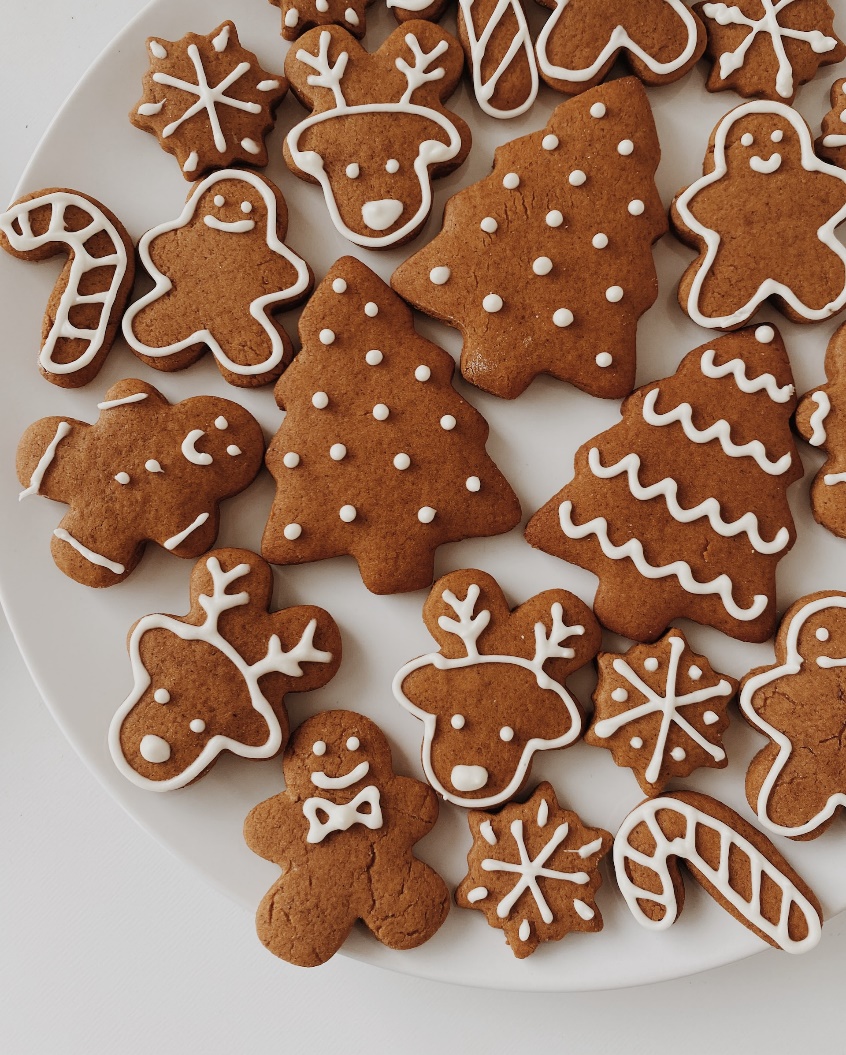 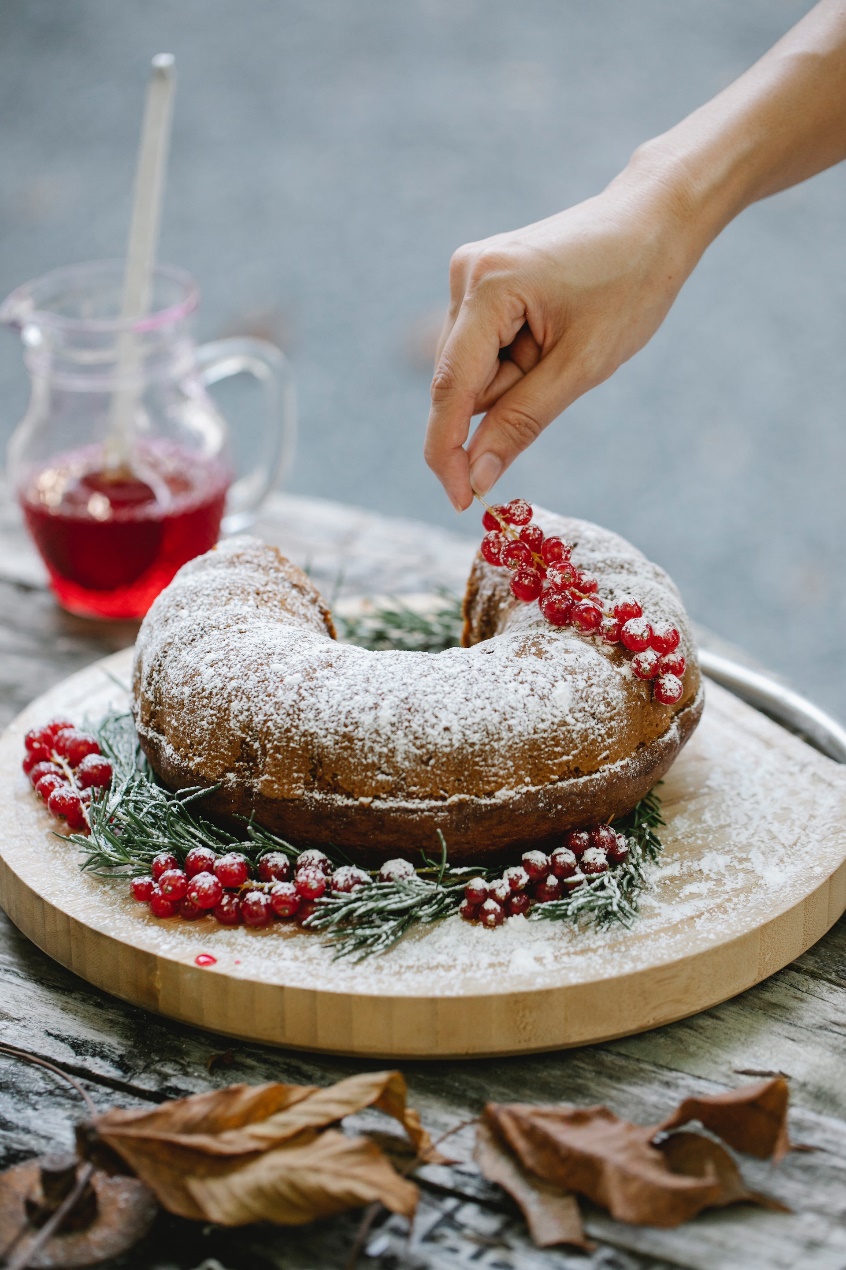 Would you rather?
wear red onChristmas morning?
wear green on Christmas morning?
or
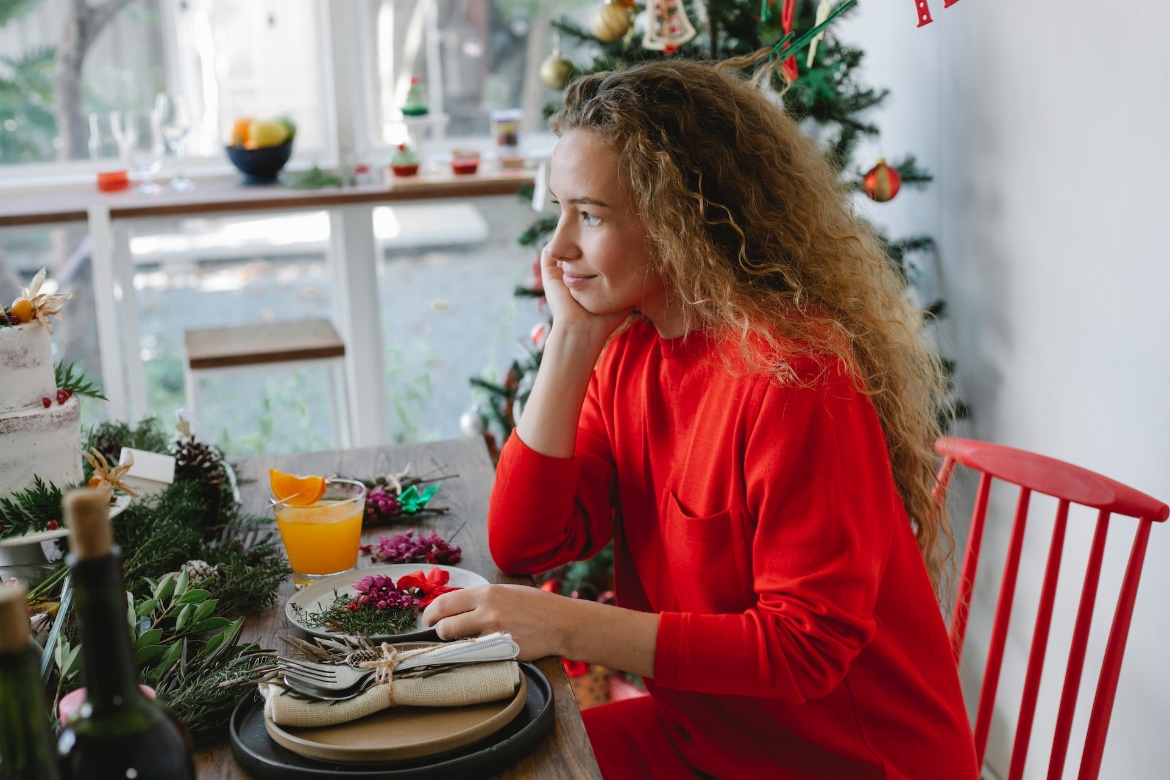 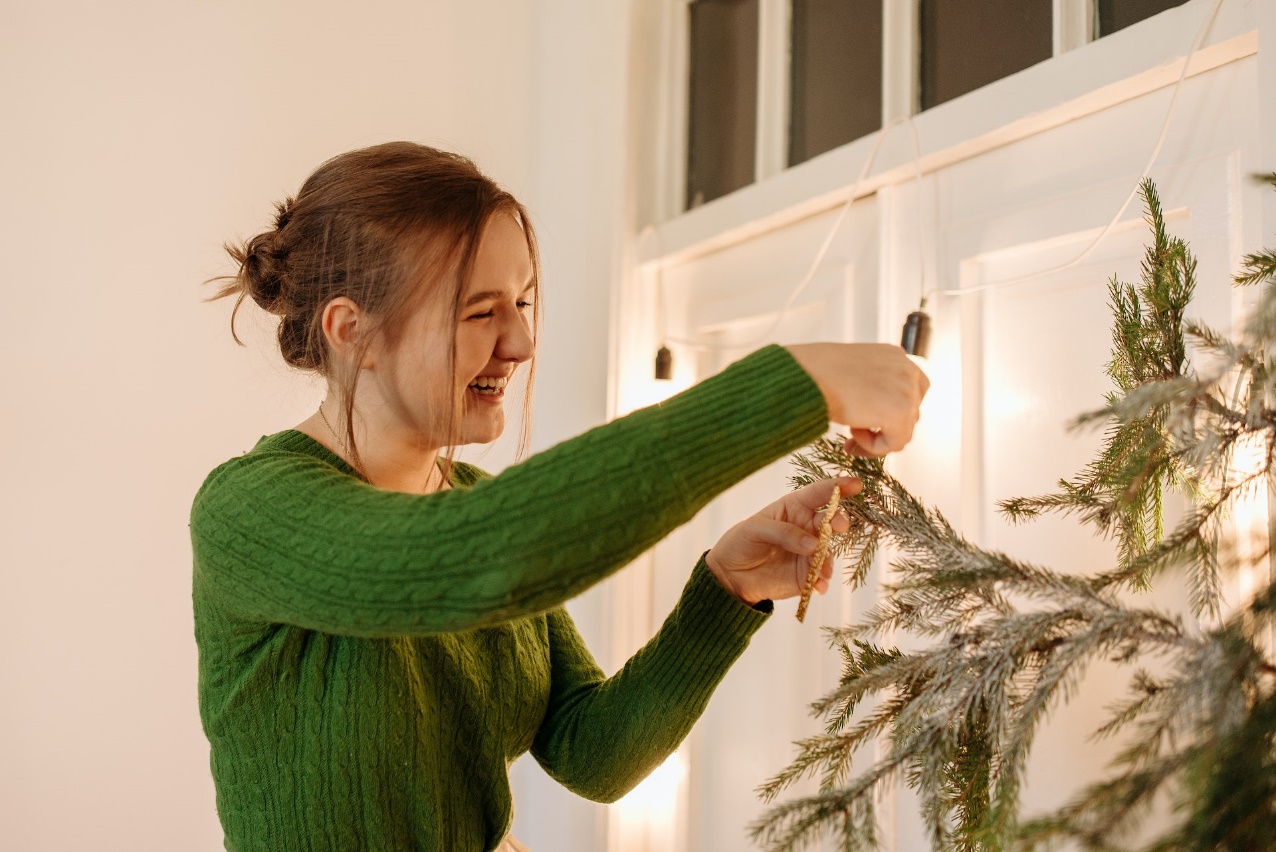 Would you rather?
eat turkey for Christmas dinner?
eat something different?
or
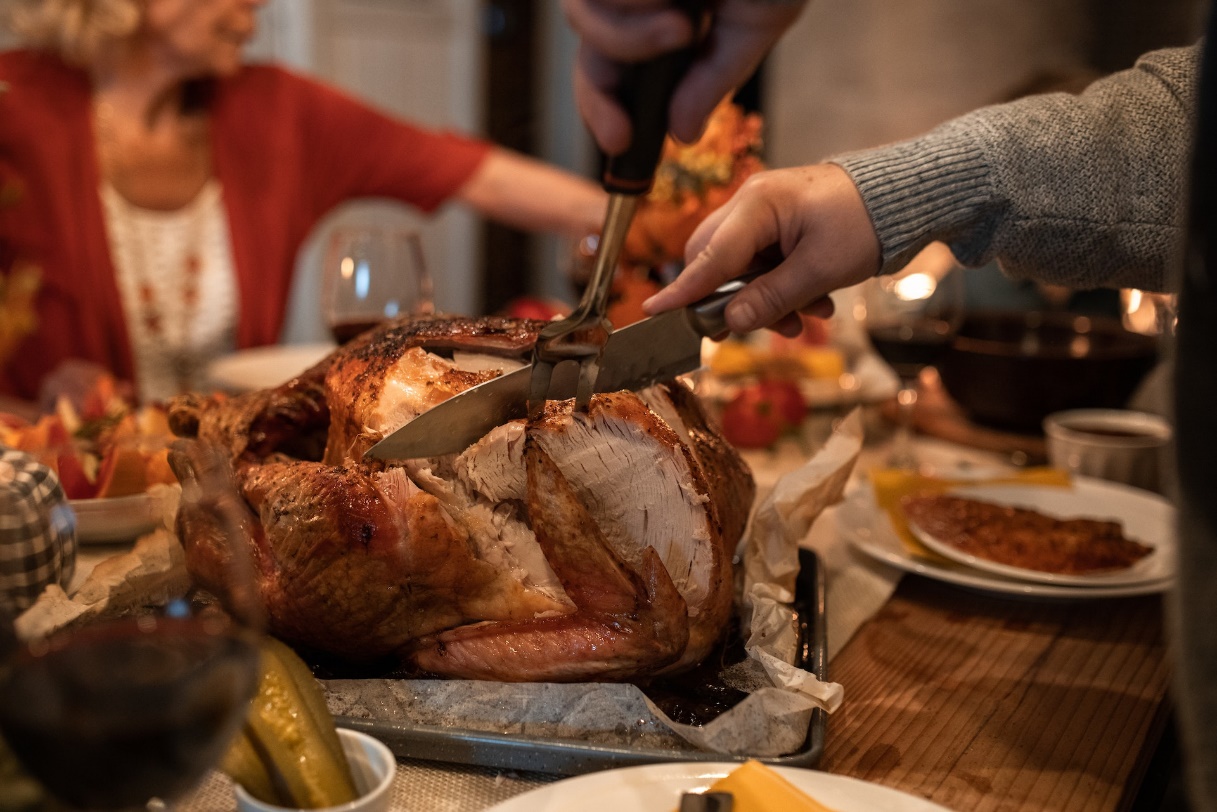 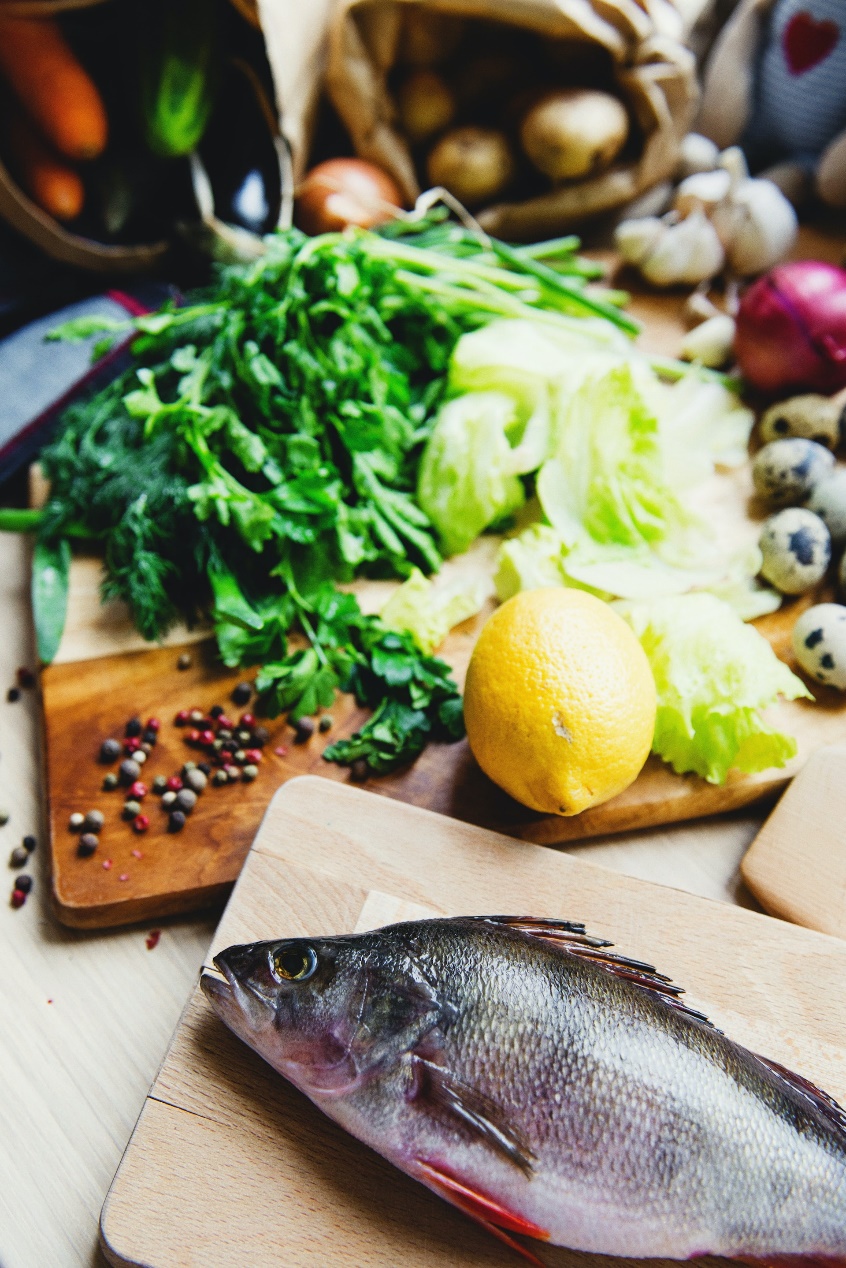 Spin the Wheel
Spin the wheel and make sentences using the Christmas vocabulary.
Spin here!